Aufbauplaner Gerätturnen Anleitung
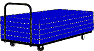 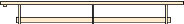 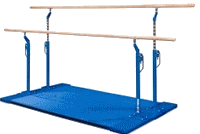 Folie 2 enthält alle wichtigen Geräte, Symbole
Gewünschtes Gerät/Symbol verschieben/kopieren und in den Aufbauplan einfügen (oder in Folie 3 / 4).

Kopieren, Verschieben, Vergrößern, Verkleinern und Drehen durch Anklicken der Bilder
Linien, Rechtecke, Pfeile etc. können auch über die Symbolleiste eingefügt werden
Eigene Grafiken können zusätzlich eingefügt werden.

Wichtig: Es muss gewährleistet werden, dass die Datei bearbeitet werden kann.  
(> Dokument/Datei bearbeiten)
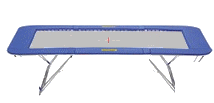 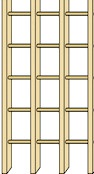 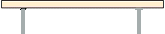 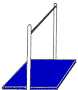 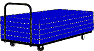 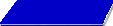 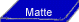 Turnen
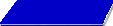 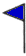 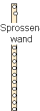 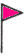 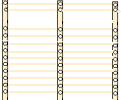 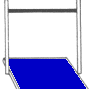 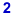 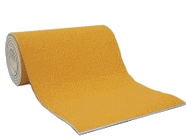 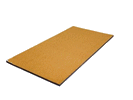 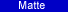 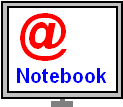 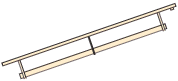 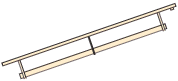 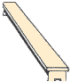 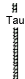 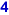 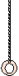 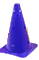 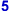 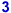 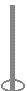 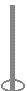 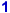 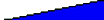 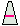 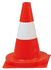 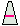 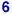 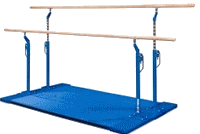 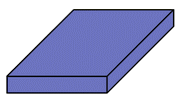 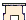 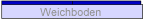 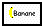 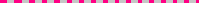 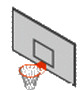 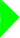 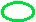 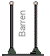 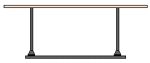 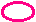 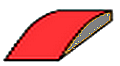 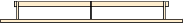 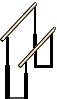 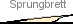 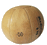 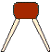 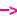 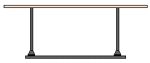 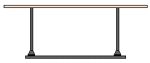 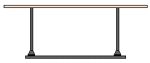 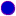 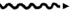 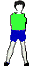 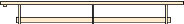 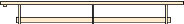 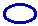 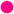 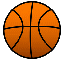 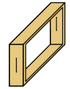 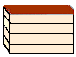 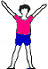 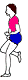 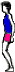 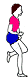 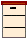 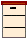 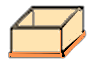 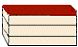 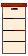 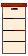 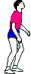 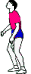 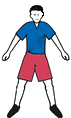 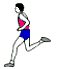 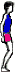 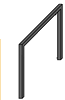 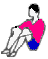 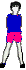 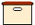 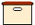 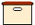 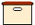 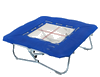 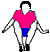 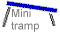 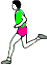 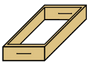 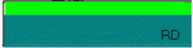 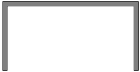 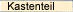 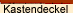 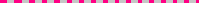 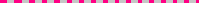 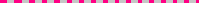 www.dober.de
Aufbau
Aufbau